基本コンセプトと機能概要
基本コンセプトとしては以下の通りとなります。
これらを実現するためにテナント管理を備えています。プラットフォーム上の各テナントは各機能（商品管理、顧客管理、オーダ管理、料金計算＆請求の機能をテナント間で完全分離し、保持することができます。以下に機能概要を記載します。
マルチテナント／テナントグループ
クラウド型フルフィルメントサービスではマルチテナントをサポートしています。
1つのプラットフォーム上にテナントレベルで独立した情報を持ち、他のテナントからは見ることができません。
ただし、明示的に他テナントへの表示設定をすることが可能であり、これらにより容易に自社商品を卸すことができます。
以下に利用シーンを記載します。
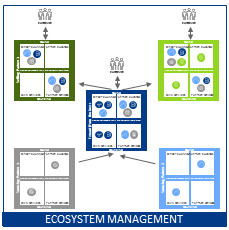 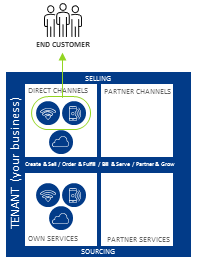 なお、卸設定を可能とするためには同一テナントグループ上にテナントが配置されている必要があります。同一テナントグループ上のテナントはいつでも卸設定が可能となります。（テナントグループの変更はできません）
別添：ヒアリングシートにより実施できる標準ワークフロー
クラウド型フルフィルメントサービスの【設定】業務フロー（1/1）
カタログ管理
サービス
登録
いずれかのルートを選択
サービス検討
在庫設定
商品定義、
料金設定
サービス登録
(XML UL)
提供サービス
XML作成
設定依頼
XML作成支援のみの場合
在庫設定
商品定義、
料金設定
サービス登録
(XML UL)
提供サービス
XML作成
コンサル
受領
画面(API含む)
スタンダードで提供
カスタマイズ提供箇所(代表例)
アドバンスドで提供
オペレーション(システム外)
手動作業内容
業務の流れ
代表的なシステム連携例(対向システム毎にカスタマイズ必要)
対向システム(代表例)
システム処理
スタンダードで提供
カスタマイズ提供箇所(代表例)
アドバンスドで提供
システムの領域
赤文字は未実現箇所
クラウド型フルフィルメントサービスの【オペレータUI】業務フロー（1/6）
新規顧客の場合
営業・予約
申込
見込顧客作成
申込票
入力
問い合わせ
申込書入力の場合
受領
申込
意思表示
口頭で伝達の場合
申込票
受領
見積書
提示
見積り書
発行
申込書
CSV集約
価格算定
顧客情報
入力
申込票
アップロード
(エクセル)
※ダミーの新規申込を作成
複数申込アップロード
(CSV)
見積書およびお客様の
意思決定が不要の場合
顧客登録
価格算定
申込前提の場合
顧客・申込
情報仮入力
以降、次ページ
訪問営業へ
顧客情報
入力
ワンストップオペレーション
申込
情報入力
申込内容
確認
顧客登録・
申込確定
在庫管理
その他領域
本人性確認
・与信
現地調査
在庫管理
CRM
稼働調整
提供判定
画面(API含む)
スタンダードで提供
カスタマイズ提供箇所(代表例)
アドバンスドで提供
オペレーション(システム外)
手動作業内容
業務の流れ
代表的なシステム連携例(対向システム毎にカスタマイズ必要)
対向システム(代表例)
システム処理
スタンダードで提供
カスタマイズ提供箇所(代表例)
アドバンスドで提供
システムの領域
赤文字は未実現箇所
クラウド型フルフィルメントサービスの【オペレータUI】業務フロー（2/6）
既存顧客の場合
営業・予約
申込
申込票
入力
申込書入力の場合
問い合わせ
受領
申込
意思表示
口頭で伝達の場合
申込票
受領
見積書
提示
申込書
CSV集約
見積り書
発行
価格
シミュレーション
顧客検索
契約・履歴確認
申込票
アップロード
(エクセル)
複数申込アップロード
(CSV)
見積書およびお客様の
意思決定が不要の場合
価格
シミュレーション
申込前提の場合
申込
情報仮入力
訪問営業
ワンストップオペレーション
申込
情報入力
申込内容
確認
顧客登録・
申込確定
在庫管理
その他領域
本人性確認
・与信
現地調査
在庫管理
稼働調整
提供判定
画面(API含む)
スタンダードで提供
カスタマイズ提供箇所(代表例)
アドバンスドで提供
オペレーション(システム外)
手動作業内容
業務の流れ
代表的なシステム連携例(対向システム毎にカスタマイズ必要)
対向システム(代表例)
システム処理
スタンダードで提供
カスタマイズ提供箇所(代表例)
アドバンスドで提供
システムの領域
赤文字は未実現箇所
クラウド型フルフィルメントサービスの【オペレータUI】業務フロー（3/6）
開通・活性化
キャンセル/
変更依頼
受領
再掲
通知(メール等)
結果の確認(顧客管理画面)
申込確定
標準UIからの実施は条件付き可能各社要件に合わせ個別に実現
キャンセル/
変更登録
進捗確認
使用開始/
開通案内発行
全完了確認・
契約開始
提供サービス単位への分解、ステータス管理
サービス毎にいずれかのルートをとる
内容確認/完了登録
サービス提供業務プロセス（申込情報の更新/キャンセル等）
サービス提供依頼（他システムへの連携）
在庫管理
その他領域
キャンセル/変更
可否確認
在庫管理
キャンセル/変更登録
完了通知
サービスの提供 (サービス開通に必要なタスクの分解と処理)
画面(API含む)
スタンダードで提供
カスタマイズ提供箇所(代表例)
アドバンスドで提供
オペレーション(システム外)
手動作業内容
業務の流れ
代表的なシステム連携例(対向システム毎にカスタマイズ必要)
対向システム(代表例)
システム処理
スタンダードで提供
カスタマイズ提供箇所(代表例)
アドバンスドで提供
システムの領域
赤文字は未実現箇所
クラウド型フルフィルメントサービスの【オペレータUI】業務フロー（4/6）
料金計算
請求回収
会計
請求書
受領
支払い
※お客様に対するUI提供は事前設定が必須
料金詳細確認タスク
請求書
送付
相互画面遷移
料金計算
請求書
作成
請求額
確認
料金補正
請求情報
確定
請求書
出力
支払い登録
消込処理
会計情報
作成
利用実績取得
※古い請求へ自動で引き当てる。手動で消込先変更も可能
消込管理
利用実績CSV登録
その他領域
利用実績
管理
会計
Smart
Billing
Smart
Billing
請求
支払い
画面(API含む)
スタンダードで提供
カスタマイズ提供箇所(代表例)
アドバンスドで提供
オペレーション(システム外)
手動作業内容
業務の流れ
代表的なシステム連携例(対向システム毎にカスタマイズ必要)
対向システム(代表例)
システム処理
スタンダードで提供
カスタマイズ提供箇所(代表例)
アドバンスドで提供
システムの領域
赤文字は未実現箇所
クラウド型フルフィルメントサービスの【オペレータUI】業務フロー（5/6）
督促
利用停止
問い合わせ
※督促プロセスは事前設定が必要
問合せ
料金
問合せ
※お客様に対するUI提供は事前設定が必須
支払計画
の作成
問合せ
受付
チケット
管理
督促プロ
セス管理
延滞判定
督促プロ
セス処理
支払計画
進捗管理
※督促プロセスからの起動、手動のいずれでも実施可能
料金問合せ
受付
係争
管理
利用
停止/廃止
(再掲)
消込処理
(再掲)
消込管理
※顧客に紐づくすべての提供サービスに対して実施
その他領域
サービス毎の発注
(サービス開通に必要なタスクの分解と処理)
画面(API含む)
スタンダードで提供
カスタマイズ提供箇所(代表例)
アドバンスドで提供
オペレーション(システム外)
手動作業内容
業務の流れ
代表的なシステム連携例(対向システム毎にカスタマイズ必要)
対向システム(代表例)
システム処理
スタンダードで提供
カスタマイズ提供箇所(代表例)
アドバンスドで提供
システムの領域
赤文字は未実現箇所
クラウド型フルフィルメントサービスの【オペレータUI】業務フロー（6/6）
顧客管理
周辺業務
※お客様に対するUI提供は事前設定が必須
顧客検索
日別・月別
集計情報取得
基本情報・
履歴参照
オーダ・
契約参照
プリペイド、
前払管理
(再掲)督促プロ
セス管理
請求先
顧客変更
問合せ
情報
従量情報
参照
※特別な条件追加については
事前の要件確認、設定が必要
契約変更
申込
無料利用・
利用限度管理
ログイン
ユーザ登録
ポイント
管理
料金問合せ
情報
与信管理
請求書
参照
一括処理
情報検索
ダウンロード
契約廃止
申込
顧客間
関連設定
請求・支払
状況参照
※csvをUIよりアップロードし　一括更新処理を実施。
事前の要件確認、設定が必要
各種情報
更新通知
その他領域
サービス毎の発注 (サービス開通に必要なタスクの分解と処理)
BIツール
DWH等
画面(API含む)
スタンダードで提供
カスタマイズ提供箇所(代表例)
アドバンスドで提供
オペレーション(システム外)
手動作業内容
業務の流れ
代表的なシステム連携例(対向システム毎にカスタマイズ必要)
対向システム(代表例)
システム処理
スタンダードで提供
カスタマイズ提供箇所(代表例)
アドバンスドで提供
システムの領域
赤文字は未実現箇所
クラウド型フルフィルメントサービスの【カスタマUI】業務フロー（1/2）
（お客様画面（カスタマサイト）利用の場合）
問合せ
顧客作成
申込
開通
請求回収
問合せ
問い合わせ
価格算定
ログイン
契約・履歴確認
※カスタマサイトのアカウントを知っている場合
請求金額
確認
問合せ
/料金問合せ
※新規顧客の場合、または
　カスタマサイトのアカウントを
　知らない場合
内容
確認
確認
申込情報入力
見積書出力
支払状況
確認
※お客様に対するUI提供は事前設定が必須
本人性確認、
与信確認等タスク
メール通知
オペレータによる確認タスクを用意
顧客登録
ユーザ登録
/初期化
申込確定
全開通確認・
契約開始
顧客検索
問合せ受付/
チケット管理
※顧客情報が存在した場合
中間処理省略
（通常業務フローと同じ）
ワンストップオペレーション
その他領域
本人性確認
・与信
現地調査
稼働調整
提供判定
画面(API含む)
スタンダードで提供
カスタマイズ提供箇所(代表例)
アドバンスドで提供
オペレーション(システム外)
手動作業内容
業務の流れ
代表的なシステム連携例(対向システム毎にカスタマイズ必要)
対向システム(代表例)
システム処理
スタンダードで提供
カスタマイズ提供箇所(代表例)
アドバンスドで提供
システムの領域
赤文字は未実現箇所
クラウド型フルフィルメントサービスの【カスタマUI】業務フロー（1/2）
マイページ（顧客管理）
（お客様のログインユーザに権限を与えることで情報の参照・更新が可能）
ログイン
基本情報・
履歴参照
オーダ・
契約参照
プリペイド、
前払管理
(再掲)督促プロ
セス管理
請求先
顧客変更
問合せ
情報
従量情報
参照
契約変更
申込
無料利用・
利用限度管理
ログイン
ユーザ登録
ポイント
管理
料金問合せ
情報
与信管理
請求書
参照
契約廃止
申込
顧客間
関連設定
請求・支払
状況参照
※お客様に対するUI提供は事前設定が必須
３ページの開通と
同等の処理
その他領域
サービス毎の発注 (サービス開通に必要なタスクの分解と処理)
画面(API含む)
スタンダードで提供
カスタマイズ提供箇所(代表例)
アドバンスドで提供
オペレーション(システム外)
手動作業内容
業務の流れ
代表的なシステム連携例(対向システム毎にカスタマイズ必要)
対向システム(代表例)
システム処理
スタンダードで提供
カスタマイズ提供箇所(代表例)
アドバンスドで提供
システムの領域
赤文字は未実現箇所
商品管理
クラウド型フルフィルメントサービスでは以下の商品・サービス・リソースについて管理可能であり、各商品は顧客に販売することが可能となります。
サービスは無形の内容を扱い、リソースは有形の内容を扱います。それらの１つ、または２つを組み合わせて商品として販売します。
例えば、スマホ本体がリソース、契約する回線サービスがサービスとなり、それらを合わせて商品と呼びます。
サービス
商品
リソース
例）回線
2つ合わせて
例）スマホという商品
例）スマホ本体
商品管理
商品管理は全ての販売可能なサービスやリソースから選ぶことができ以下のように商品管理情報を設定することができます

　１．商品には料金モデルを設定することができます（詳細は「05. 料金モデル」を確認ください）
　２．商品には販売チャネルを設定することができ、オペレータにより販売商品を設定することができます
　３．商品にはファイルを付与でき、商品画像や契約条項を管理することができます
　４．商品には様々なルールを設定することができ、依存関係時のルール、品目変更時のルール、商品関の評価、それに加えて、　　　　プログラムによるビジネスルールを定義することができます
　５．商品内の管理情報はタイムラインを持つことができ、未来日からの販売や、商品販売停止などを管理することができます

これらの商品やサービス、リソースについては、XMLファイルを利用しUIやAPIを介してエクスポート／インポートすることができます
なお、各種用語の定義やデータモデルについては参考ページに記載しています
商品
料金モデル
\
ルール
画像
契約条項
例）スマホという商品
商品管理
商品は基本商品、バンドル商品の構成を定義することができます。
バンドル商品には複数の基本商品を含めることができ、基本商品とは異なる料金モデルや販売チャネルを設定することができます
バンドル商品
基本商品
基本商品
例）でんき
例）スマホという商品
サービス管理
テナントには自社サービスを載せることができ、他テナントへ卸すことができます。また、各サービスには複数のサービス特性を含めることができます。実際の申込書をサービスへ変換するイメージを下記に記載します。下記のように各サービス特性には様々な定義を設定することができます。サービスの定義はXMLファイルにて管理され、UIやAPIによりアップロードすることが可能です。しかし、XMLファイルを直接編集することは敷居が高いため、XMLファイルを出力するための設定補助シートを用意しています。この設定補助シートには各サービス特性の属性（入力属性、必須/任意、入力可能な桁数、申込後の変更可否等）を容易に設定可能としています。
＜携帯電話サービス＞
＜携帯電話申込書＞
□ プランA
□ プランB
□ プランC
また、サービスには階層を作ることができ、サブサービスの管理が可能となります。各サービスは1つ1つ設定補助シートを用いて定義を設定します。
サービスA
サブサービスB
サブサービスC
サブサービスE
サブサービスD
リソース管理
サービス
リソースグループ
リソース
サービス
リソースグループ
テナントには自社リソースを載せることができ、他テナントへ卸すことができます。リソース定義は特性や属性を設定することができます。具体的な値をリソース仕様ごとに定義することができます。リソースは1つ以上のグループを商品に追加することができます。各リソースには複数の通貨や料金分類の価格設定ができます。
リソース定義・リソースグループ・リソース価格の定義はファイルにて管理され、アップロードすることが可能です。各ファイルを直接編集することは敷居が高いため、設定補助シートを用意しています。
サービスと異なり、商品にはサービス・リソースグループ（リソース）を組み込むこととなり、商品の構成は下記のようになります。
リソースグループ
サービス
リソース
リソース
サービス
商品
リソースグループ
特性
リソース
特性
属性
特性
特性
属性
特性
特性
属性
【参考】 商品管理に関する各種用語
【参考】 基本商品のデータモデルについて
基本商品の定義は以下となり、各種設定ができます
基本商品
チャネル
ルール
初期費用
タリフモデル
割引
料金設定
無料利用
商品特性
利用制限
サービス特性
・・・
リソース
【参考】 バンドル商品のデータモデル
バンドル商品の定義は以下となり、各種設定ができます
バンドル商品
チャネル
ルール
基本商品
初期費用
タリフモデル
商品グループ
割引
料金設定
基本商品
無料利用
商品特性
利用制限
基本商品
サービス特性
・・・
リソース
顧客管理
顧客管理については以下の機能が提供されています。

　・UI画面、CSM画面にて管理することが可能となります。なお、UIはオペレータ用、CSMはお客様自身用の画面となります
　　なお、UIカスタマイズはそれぞれ画面管理することができます
　・顧客情報はUI、APIのいずれでも可能となります
　・管理可能な顧客はアカウント管理グループにて制御が可能となります

また、法人の組織構造は以下のように管理することが可能です。
契約商品A
契約商品A
顧客A
顧客A
請求A
請求A
顧客B（サブアカウント）
顧客C（サブアカウント）
顧客B（パーティー）
顧客C（パーティー）
契約商品B
契約商品C
契約商品B
契約商品C
\
\
\
\
請求B
請求C
顧客管理
アカウント管理グループは、オペレータにどの顧客を表示して良いか制御します。
オペレータ、顧客それぞれにアカウント管理グループを設定して利用します。

なお、テナントにアカウント管理グループが登録されていない場合、オペレータや顧客へのグループ設定はできません。
この場合、全オペレータが全顧客にアクセスすることができます。
AMG_01のグループ
AMG_01
参照可
AMG_01
オペレータD
契約商品A
顧客A
×
参照不可
AMG_02のグループ
×
AMG_02
AMG_02
参照可
オペレータE
契約商品B
顧客B
顧客管理
顧客管理については以下の機能が提供されています。
クラウド型フルフィルメントサービスの
顧客情報管理項目（1/2）
クラウド型フルフィルメントサービスで管理する顧客情報、請求情報、商品情報のうち設定は商品情報のみであり、顧客・請求情報は固定となっています。
*1：デフォルト数字3桁以上であるが、設定変更により日本独自形式として数字10桁～11桁とする*2：デフォルトでは法人、法人内組織、個人事業主から選択可*3：デフォルトでは小売、卸、専門事業者、その他から選択可
クラウド型フルフィルメントサービスの
顧客情報管理項目（2/2）
*1：デフォルト数字3桁以上であるが、設定変更により日本独自形式として数字10桁～11桁とする*2：Eメール、郵便、電話、ショートメッセージ(SMS)から選択可。Eメールの場合、メールアドレスが必須。電話の場合、電話番号が必須。ショートメッセージの場合、携帯電話番号が必須*3：ドキュメントについて案件により選択可能。デフォルトでは”その他”のみ選択可能とする
クラウド型フルフィルメントサービスの
請求情報管理項目（1/4）
*1：SmartBillingを利用しない場合、請求書、または口座引き落としから選択可能。　　　 SmartBillingを利用する場合、口座振替、払込票、クレジットカード、請求書払い（外部）、電話料金合算、支払方法なしから選択可能。*2：デジタル請求の場合
クラウド型フルフィルメントサービスの
請求情報管理項目（2/4）
*2：デジタル請求の場合
クラウド型フルフィルメントサービスの
請求情報管理項目（3/4）
*1：デフォルト数字3桁以上であるが、設定変更により日本独自形式として数字10桁～11桁とする*2：SEPA （Single Euro Payment Area：単一ユーロ決済圏）による登録のみとなるため、日本向けの銀行口座利用には利用ができません
クラウド型フルフィルメントサービスの
請求情報管理項目（4/4）
*1：デフォルトでは、”円”のみ選択可能*2：請求サイクルは案件により異なる*3：請求間隔は毎月、隔月、四半期、半年、毎年*4：請求書テンプレートは案件により異なる。請求書を用いない場合は、”初期設定”*5：請求タイプは”メールによるオンライン請求”、または”オンライン請求と紙の請求”が選択可能*6：制表示は外税、内税より選択可能*7：最初の請求日は、請求サイクル、請求間隔を踏まえた日付を選択。例えば、請求サイクルが1日開始、請求間隔が毎月の場合、2月の申込では、2021/3/1、または2021/4/1が選択可能。
クラウド型フルフィルメントサービスの
商品情報管理項目
「121_サービス」「123_商品」のヒアリングシートに基づいて設定されます
注文管理
クラウド型フルフィルメントサービスでは注文管理として以下の種別を扱うことができます
下記の注文についてはカート画面またはAPIを利用して申込が可能となり、完了するまでは取消することが可能です
(*) : SmartBilling連携機能を利用するためには、SmartBillingと合わせたワンストップソリューションの契約が必要となります
注文管理
小売商品／バンドル商品を注文した際には、サービス／リソースに分解され、プロビジョニング（開通管理）されます
バンドル商品
基本商品
基本商品
サービス
サービス
リソース
基本商品
サービス
リソース
開通管理
開通管理の方法は新規申込、変更申込、解約申込、利用停止／解除申込、前払いの追加の５種それぞれに選ぶことができます。開通方法は以下の３種があります。
なお、関連サービスの機能を利用することで、Aサービス完了後、Bサービスの開通処理を動作するということもできます
料金／請求管理
料金登録／請求の流れとしては以下の通りとなります。
　　①商品カタログ登録　（”05. 料金モデル”に詳細記載あり ）
　　②料金〆日から請求確定日に実施する作業
　　③収納作業
サービス開通
請求確定日
収納日
商品登録
サービス申込
料金〆日
商品カタログ登録
サービス申込
サービス開通
従量課金登録(次頁参照)
料金補正請求振替
請求料金計算/確定
お客様支払時期
収納
従量課金登録
従量課金登録にはAPIを利用して、従量課金の元となる利用量の情報を登録され、小売商品、卸商品の料金計算がされます
小売の料金計算
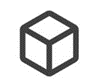 3分10円
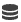 データ変換
卸の料金計算
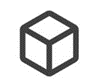 3分6円
従量課金の元情報
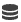 3分利用